Report Adjectives
Writing Week 3, Day 4
Slide 1
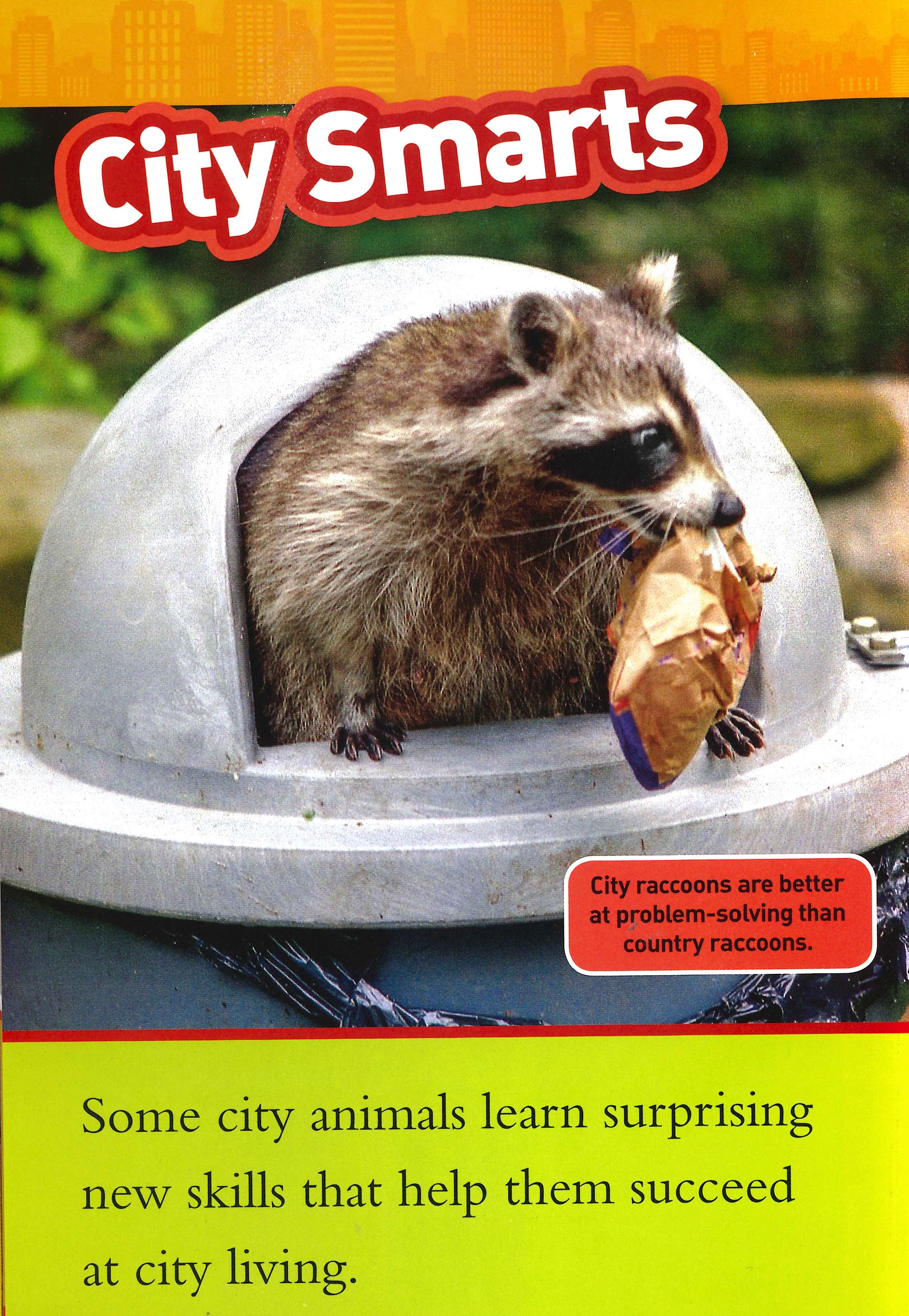 Some city animals learn surprising new skills that help them succeed at city living.
Slide 2
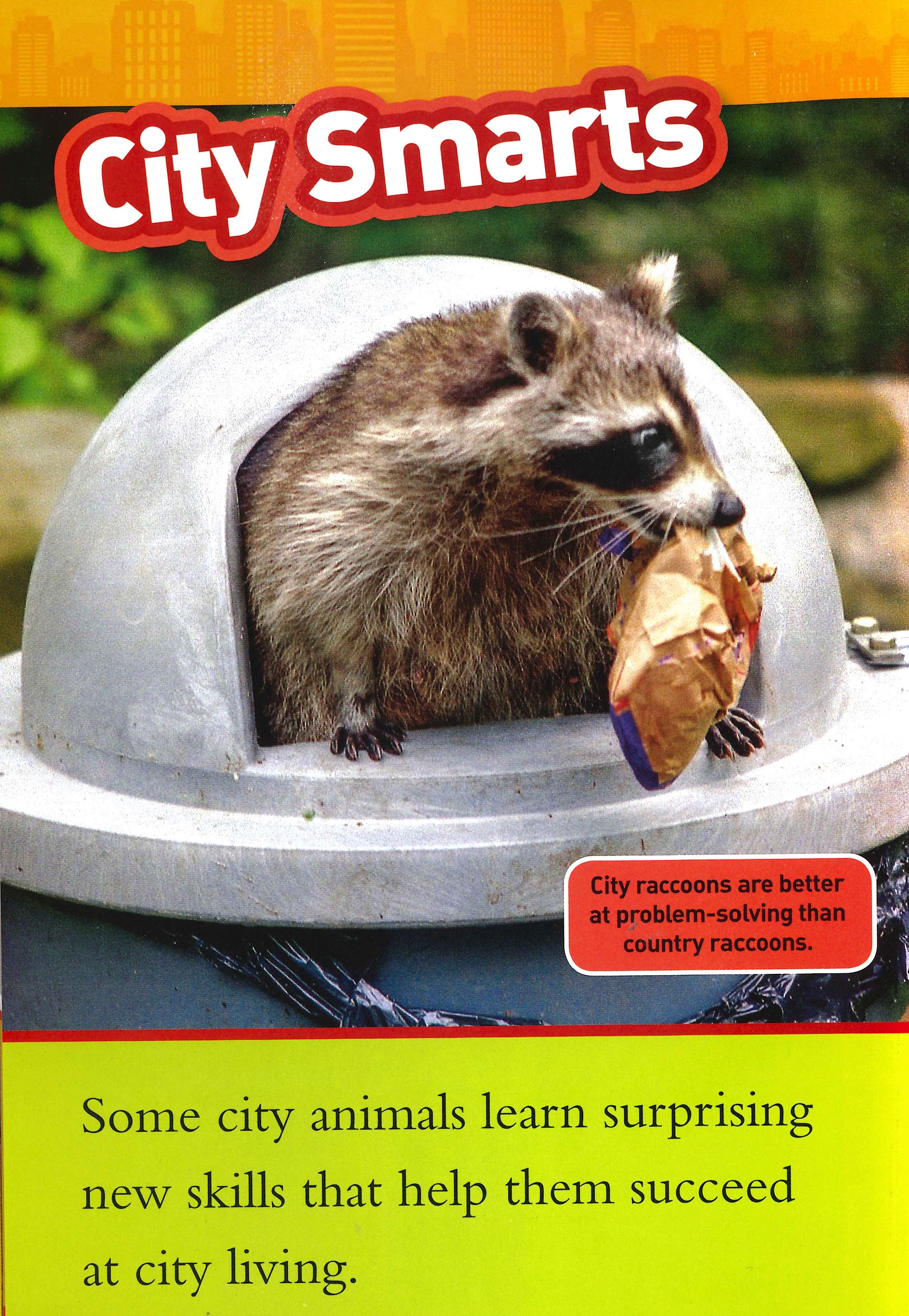 Some city animals learn surprising new skills that help them succeed at city living.
Slide 3
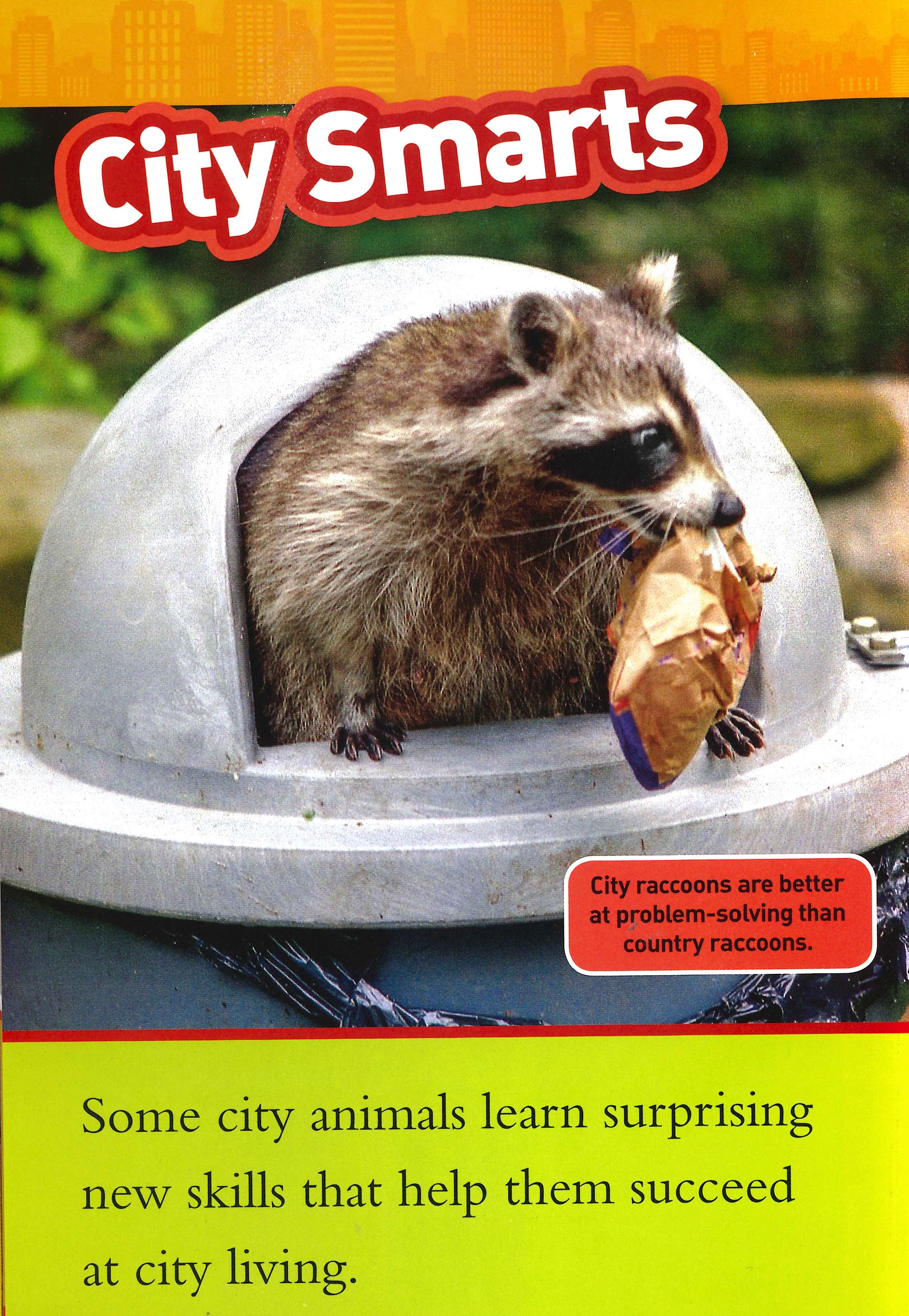 Some city animals learn surprising new skills that help them succeed at city living.
Slide 4
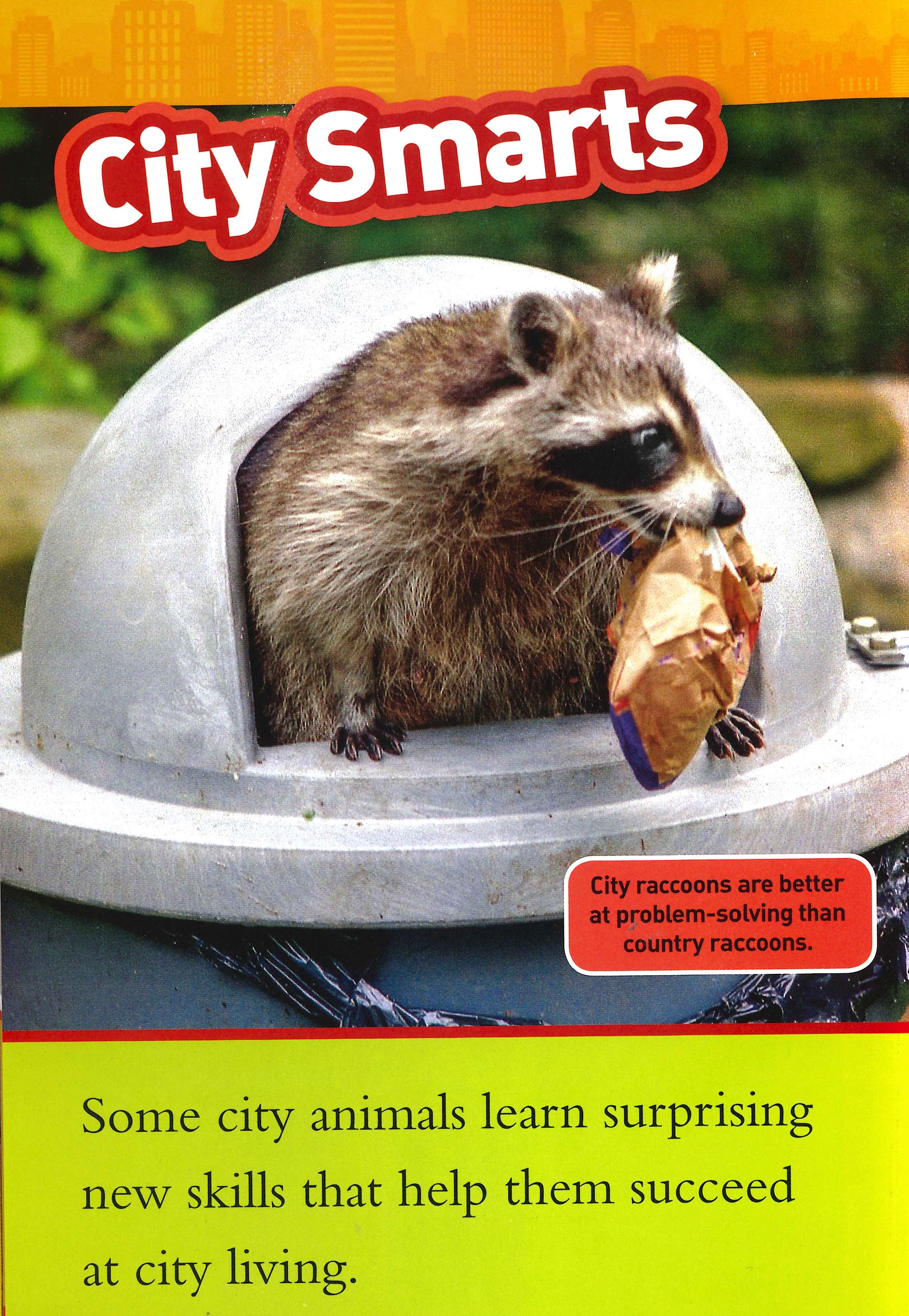 Some city animals learn surprising new skills that help them succeed at city living.
Slide 5
Sea turtles live in water.